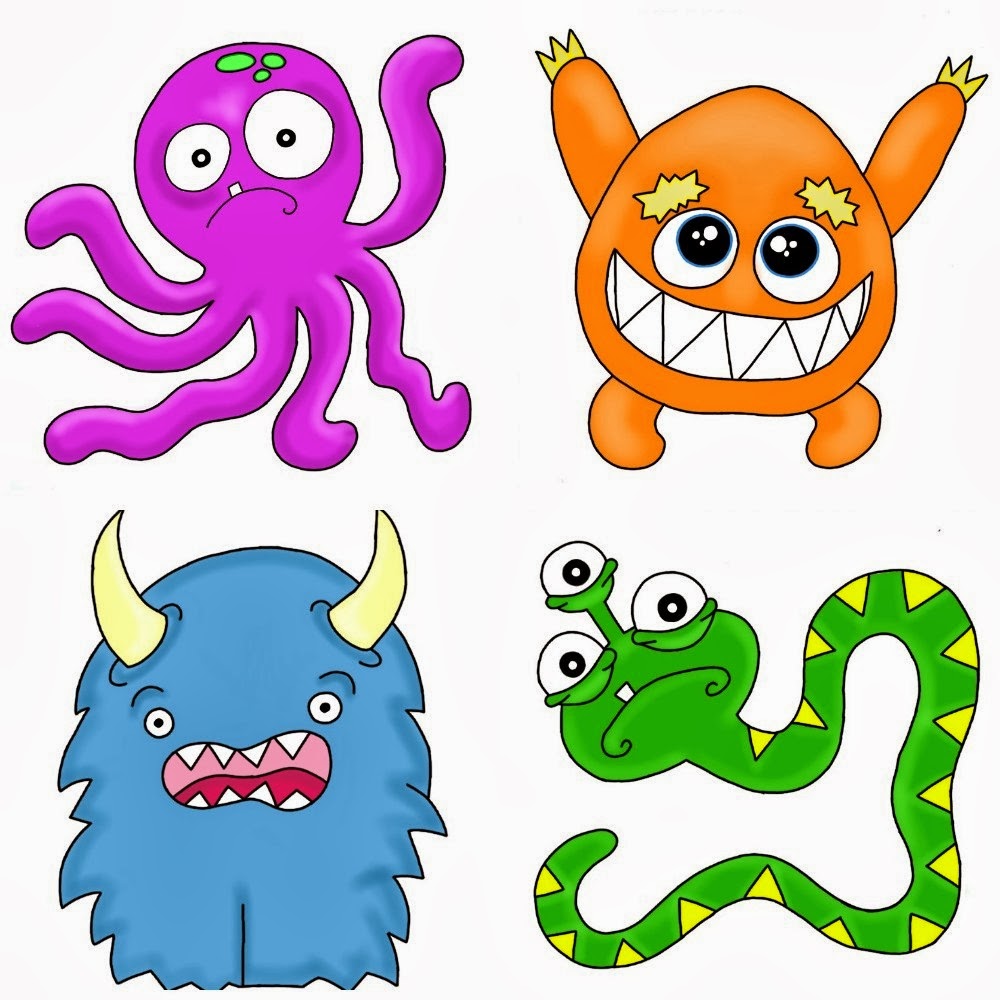 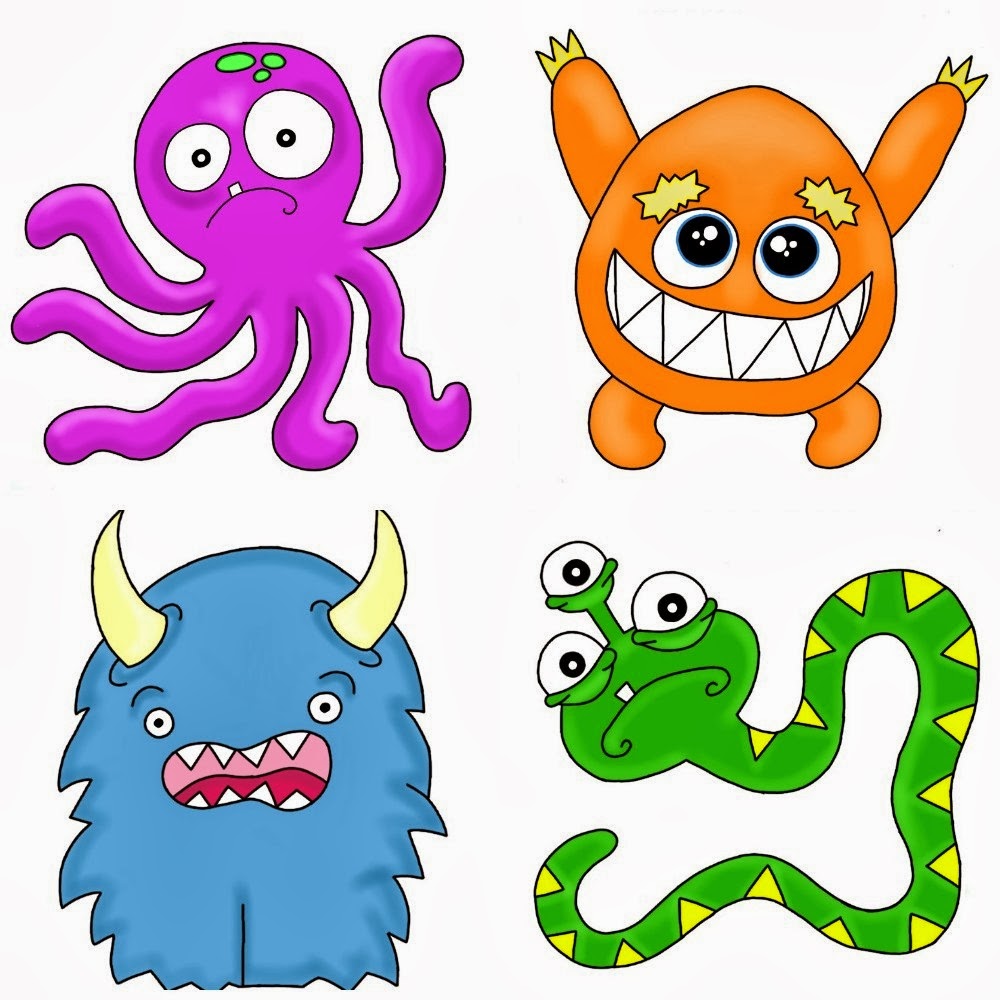 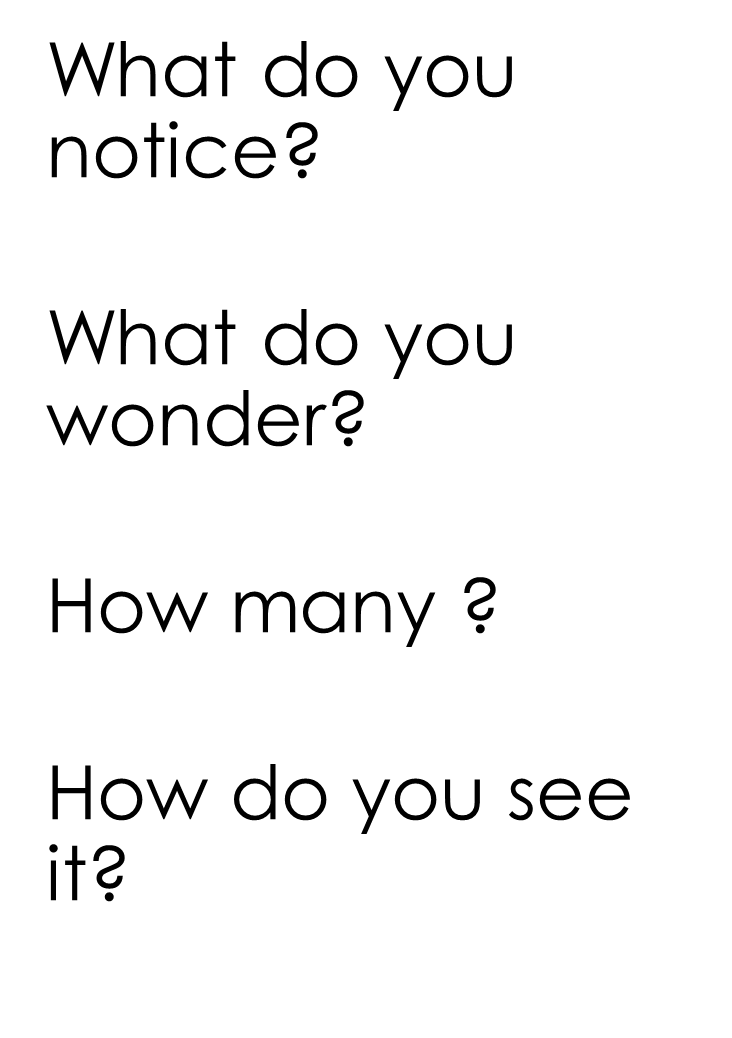 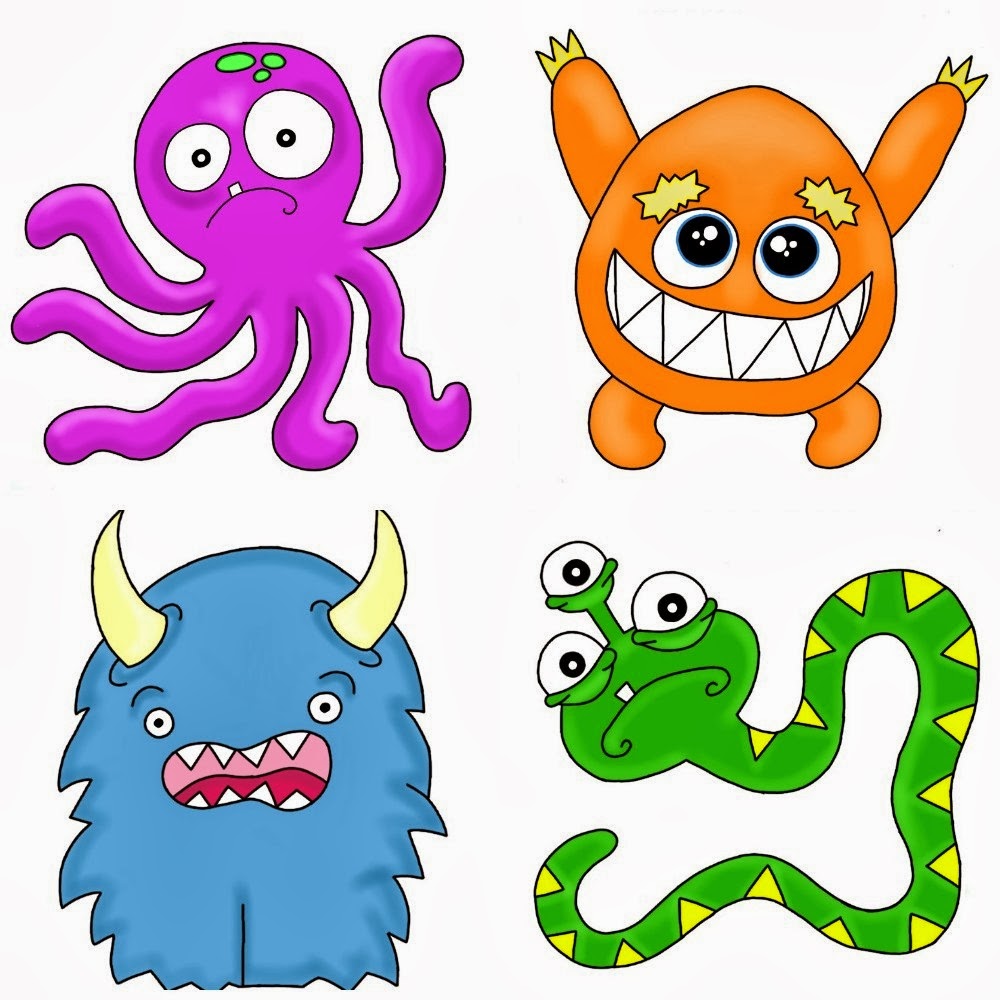 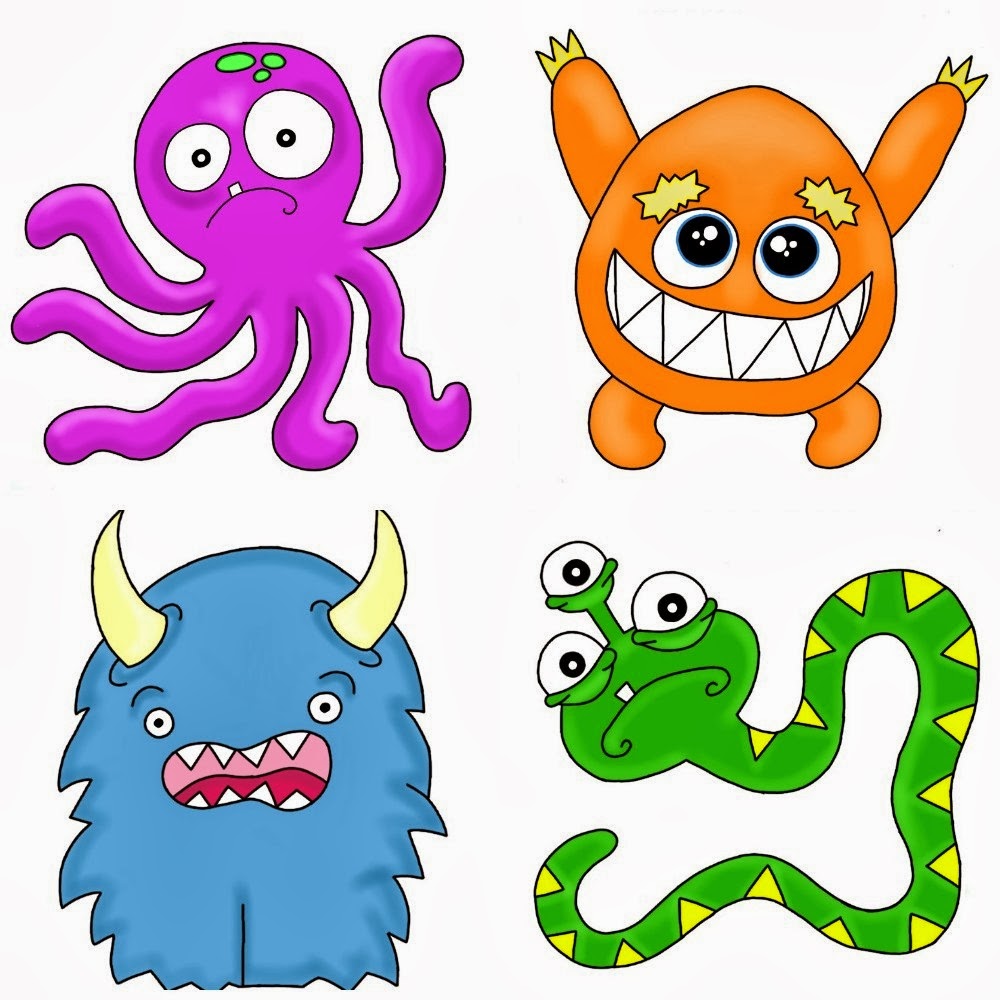 Same or Different?  
What do you notice is the same about these pictures?  What do you notice is different?
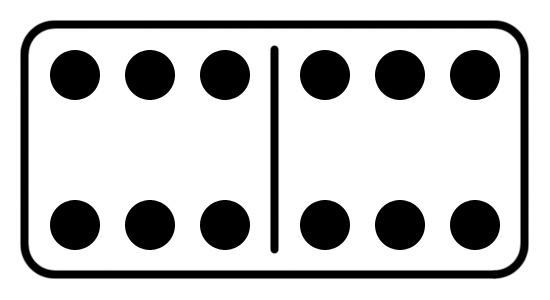 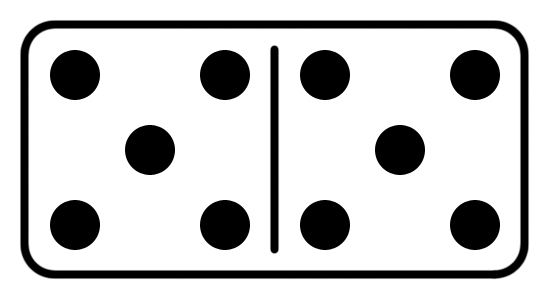 2
1
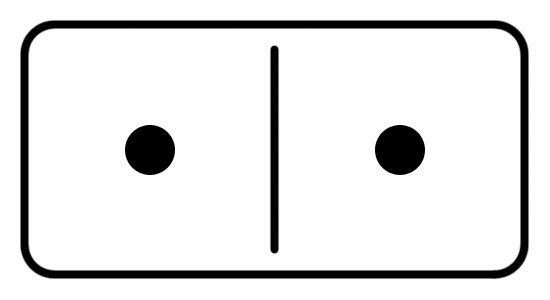 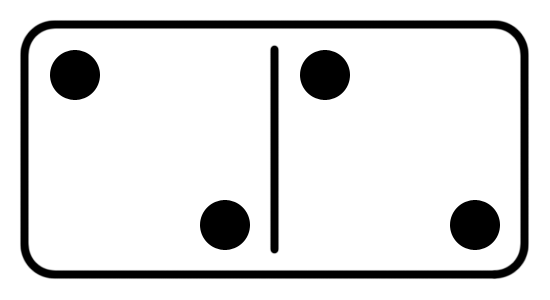 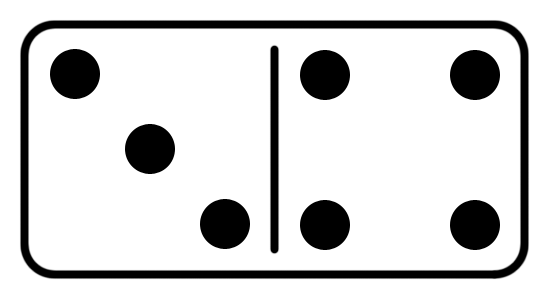 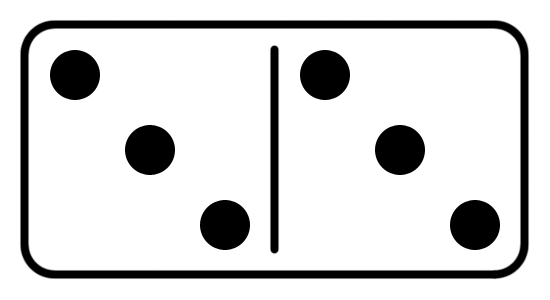 3
4
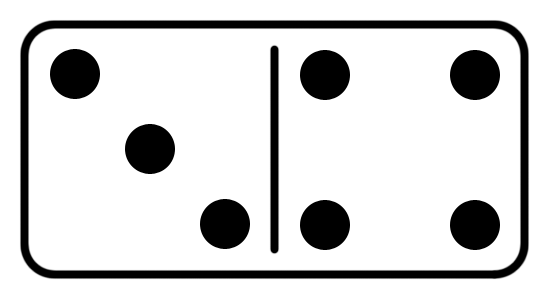 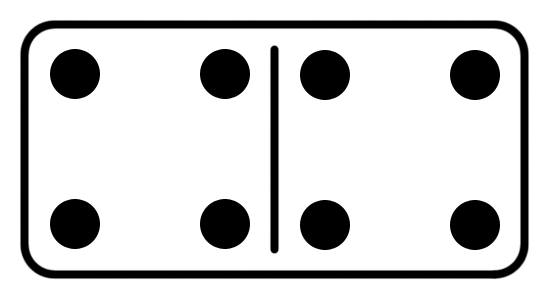 Which one doesn’t belong?  
Why?
2
1
14
10+4
3
4
14
fourteen
Which one doesn’t belong?  
Why?
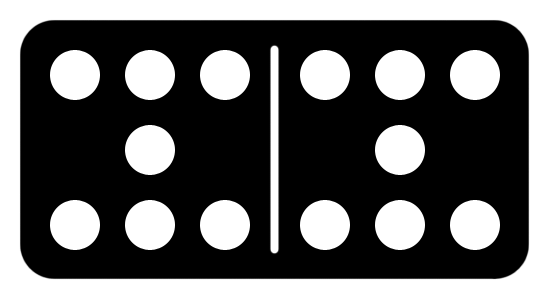 2
1
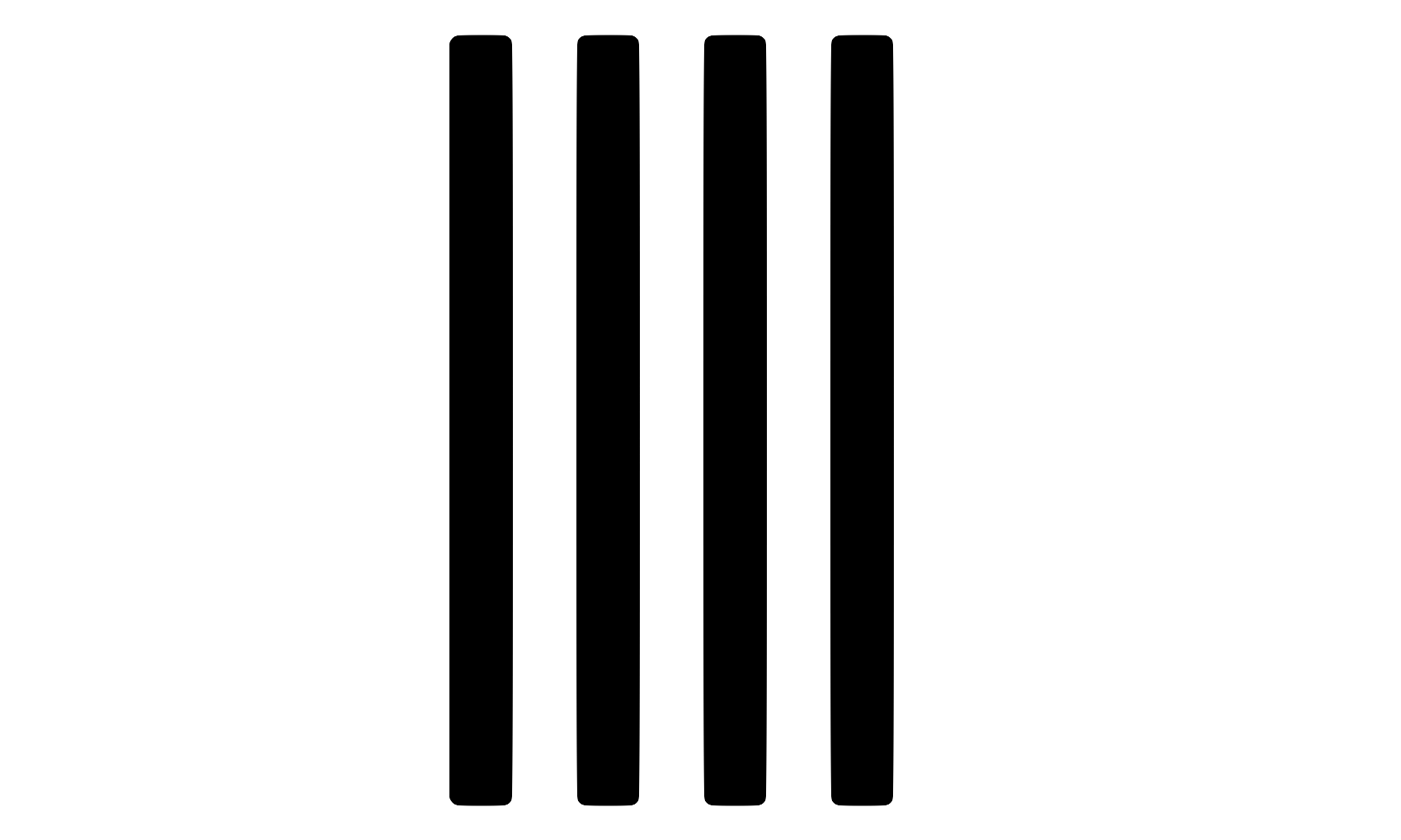 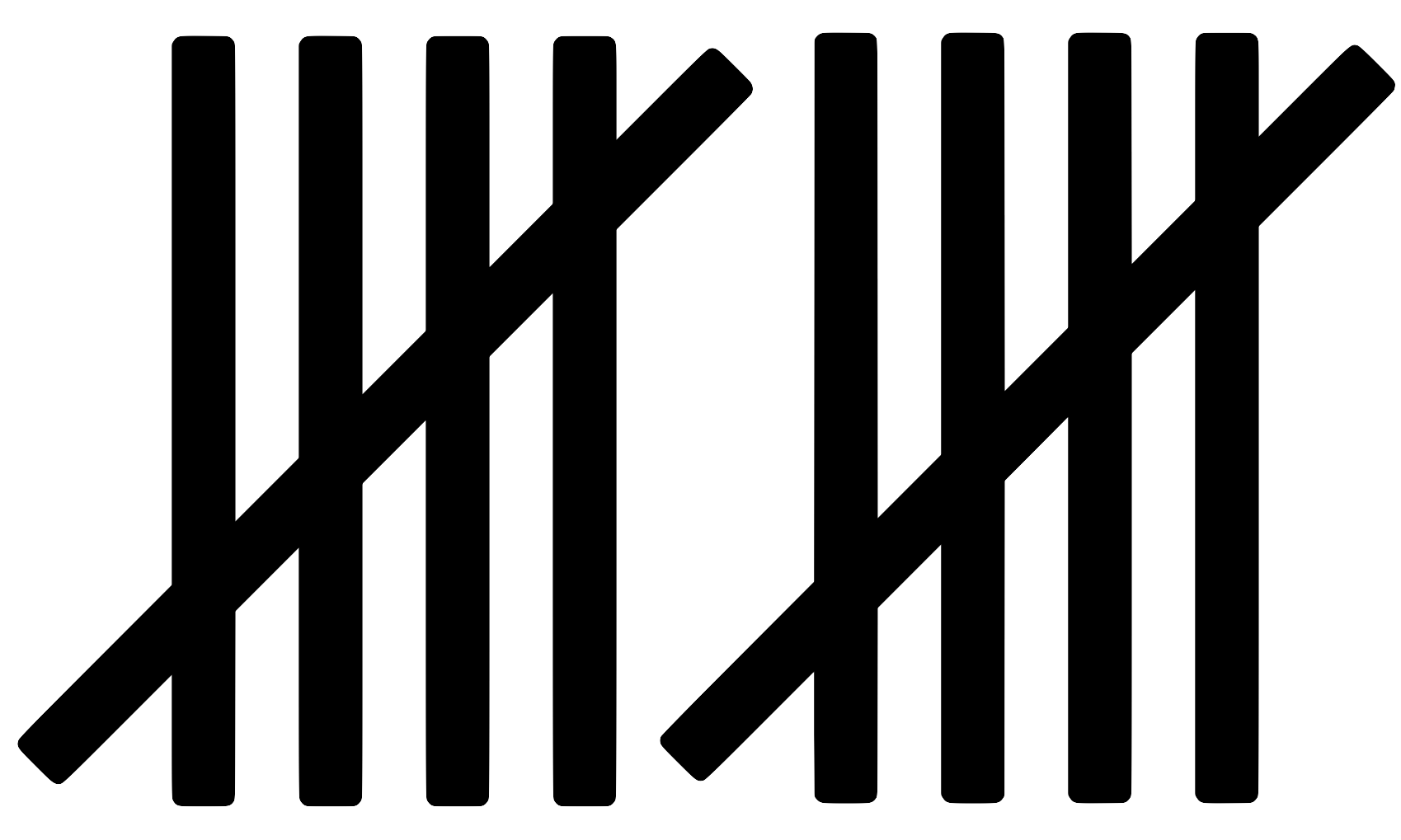 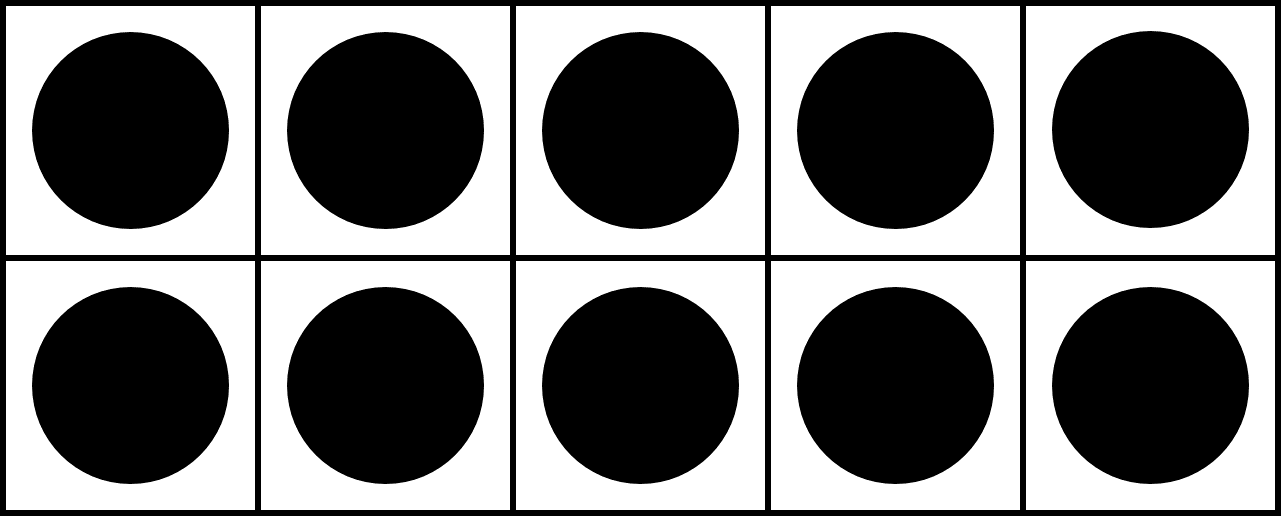 3
4
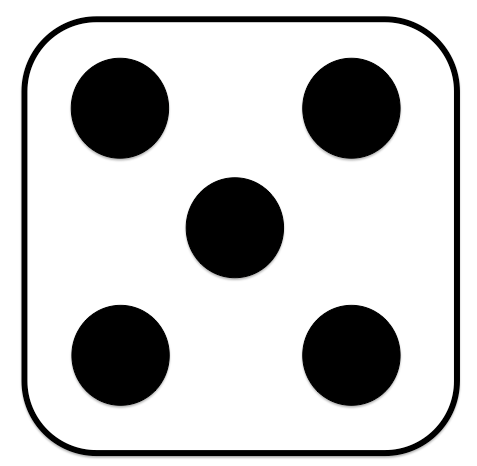 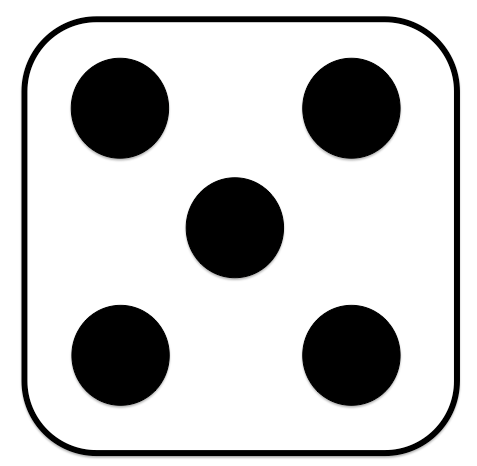 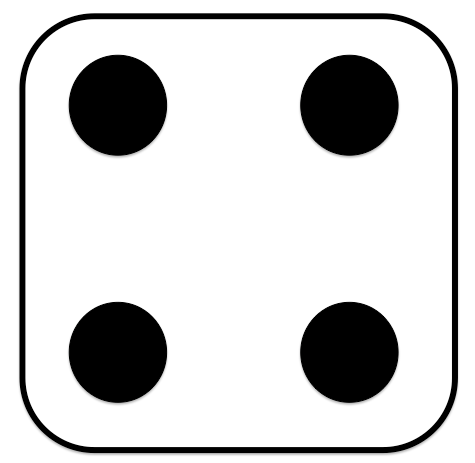 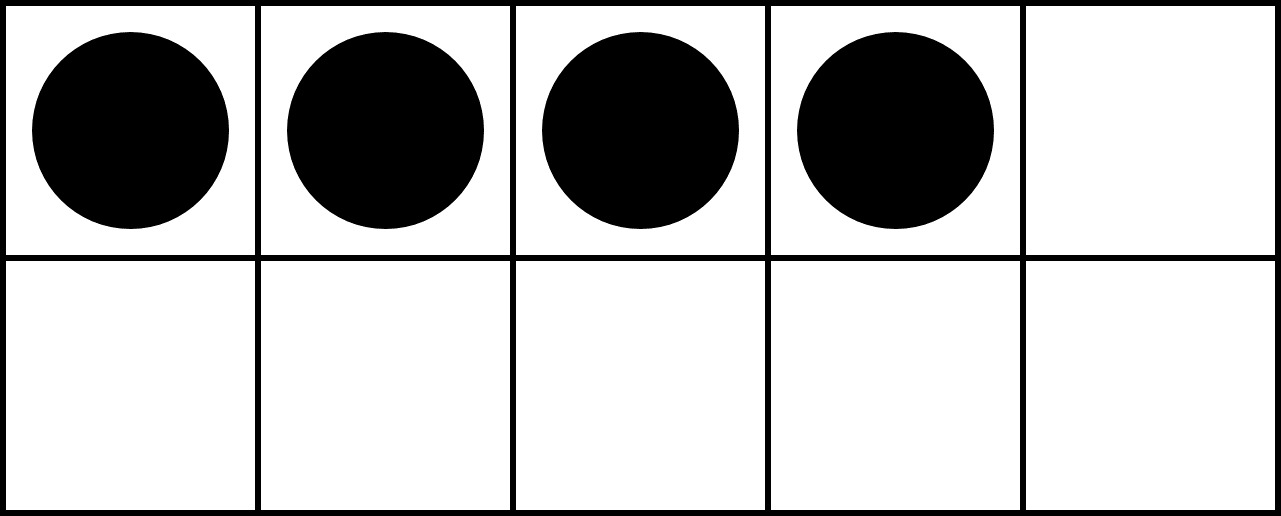 How many ways can you figure out the total number of dots?